Math
Money
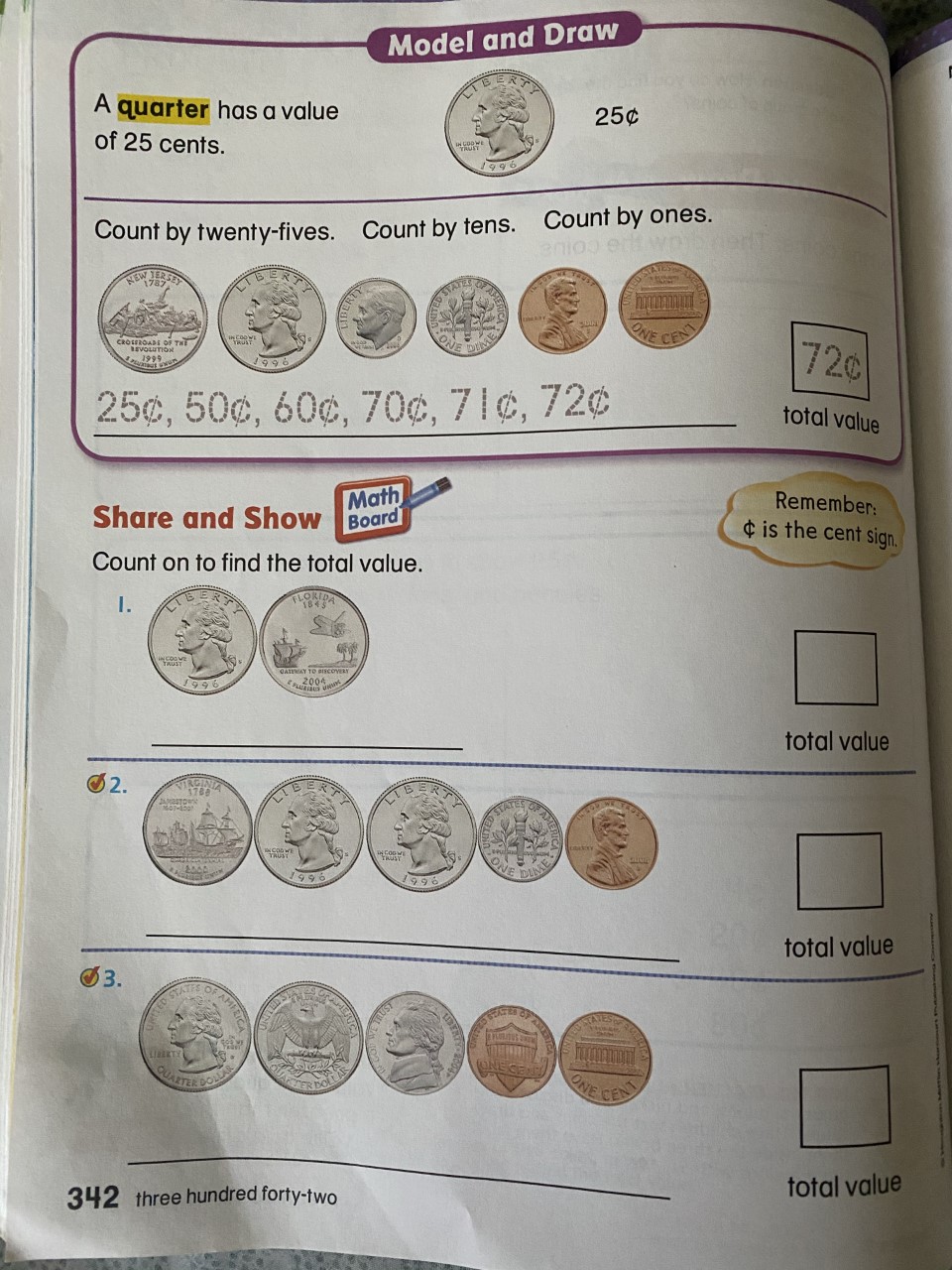 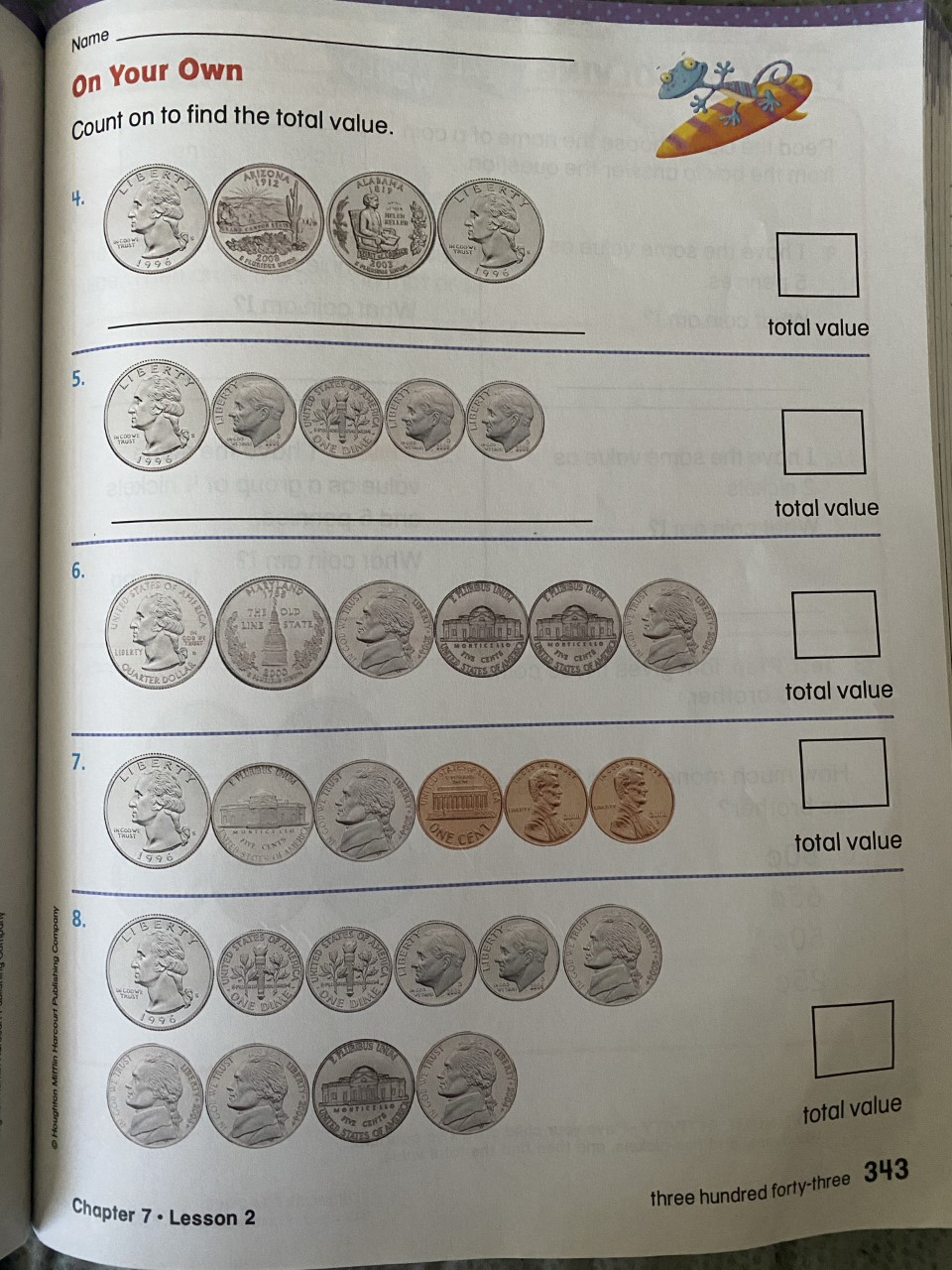 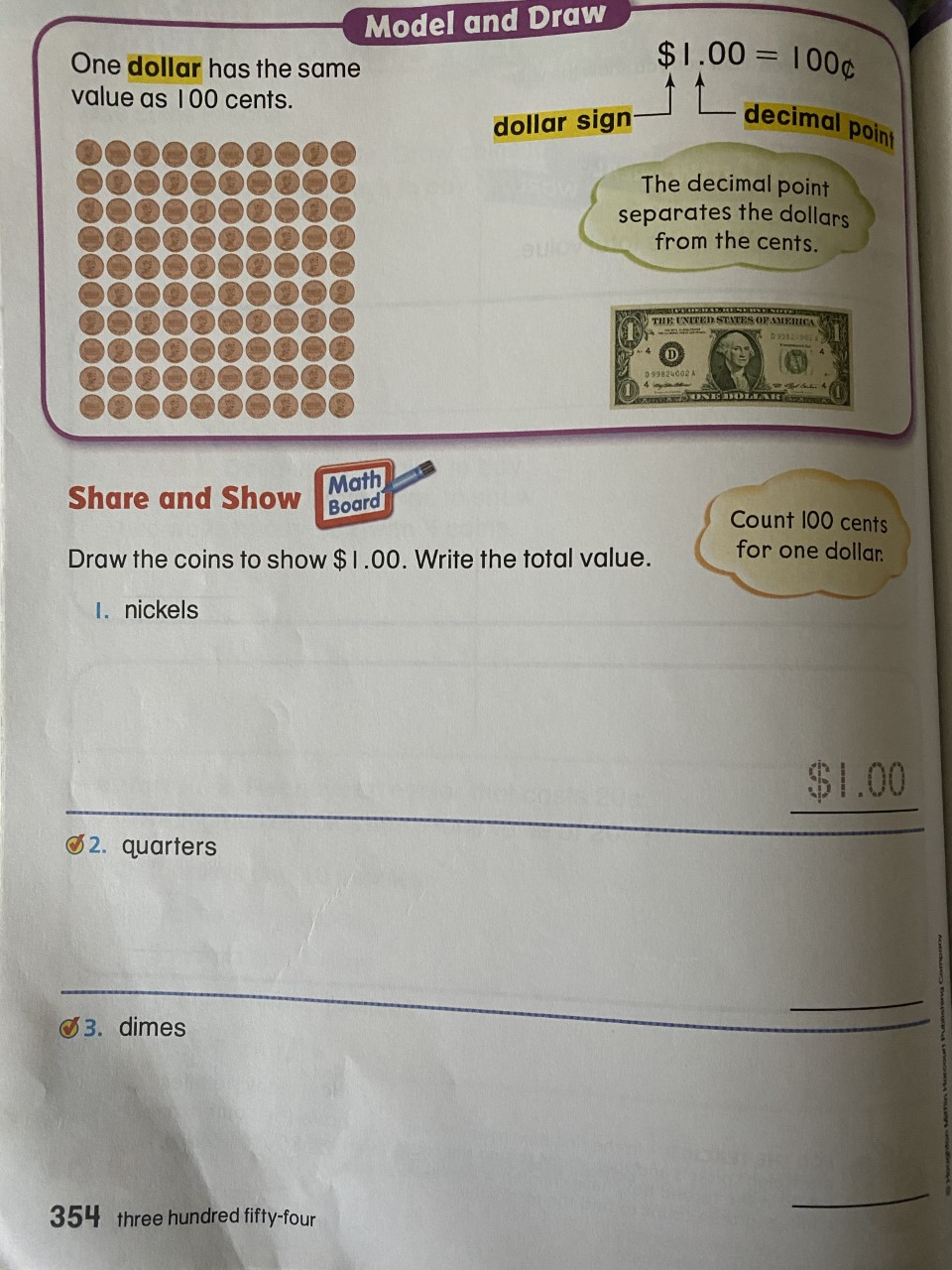 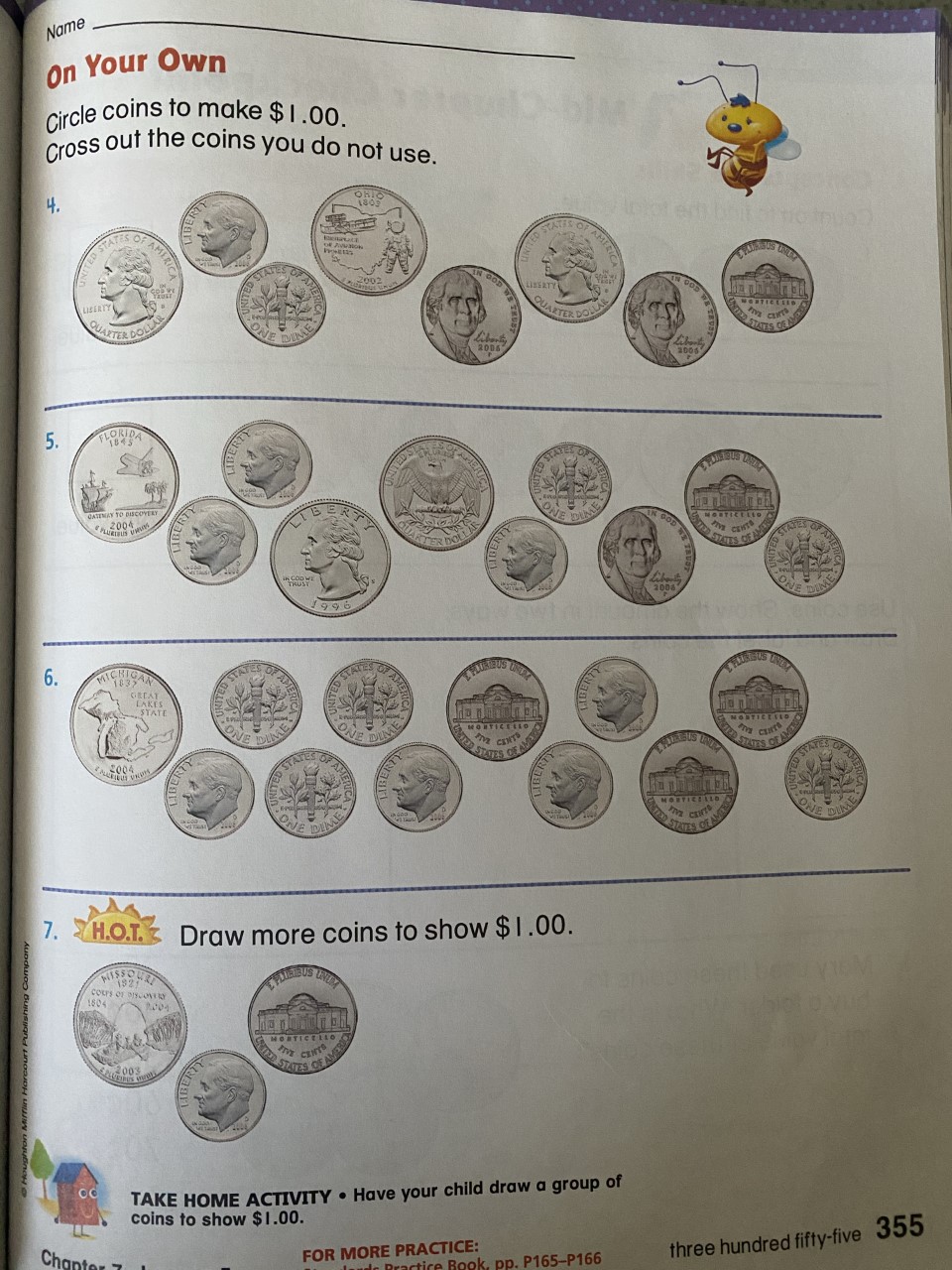